«Моя новая школа»
Модель новой школы…Сформулируй девиз
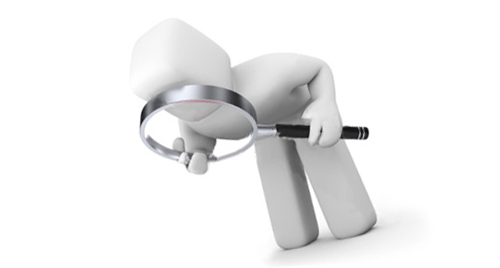 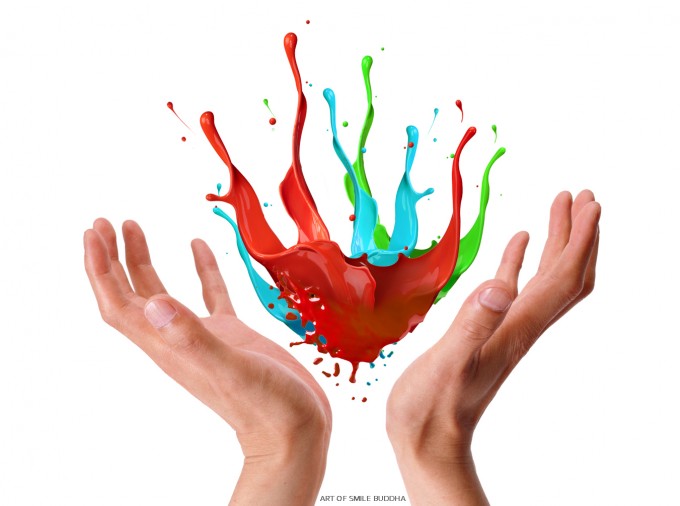 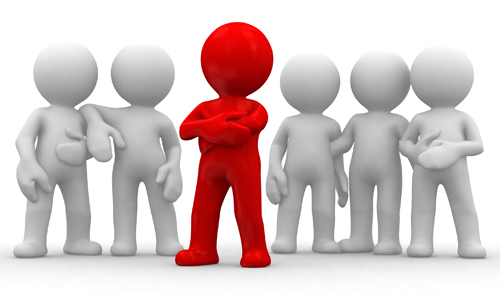 Модель новой школы…Сформулируй девиз
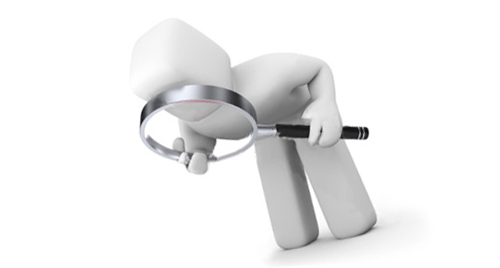 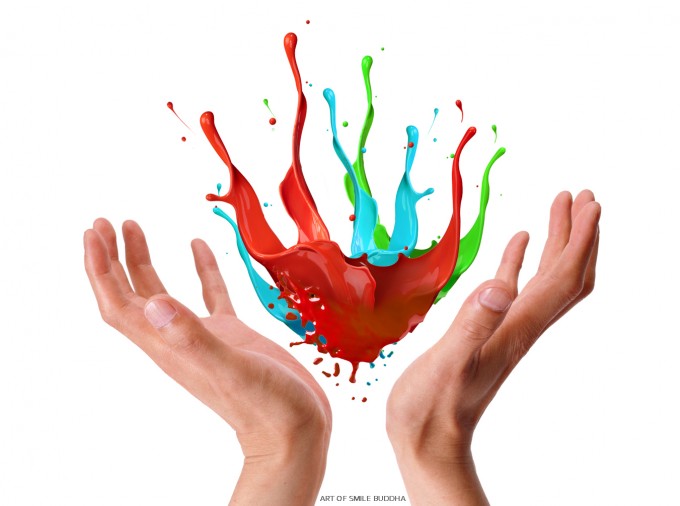 нестандартность
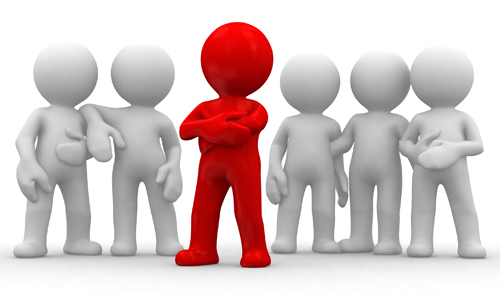 творчество
инициативность
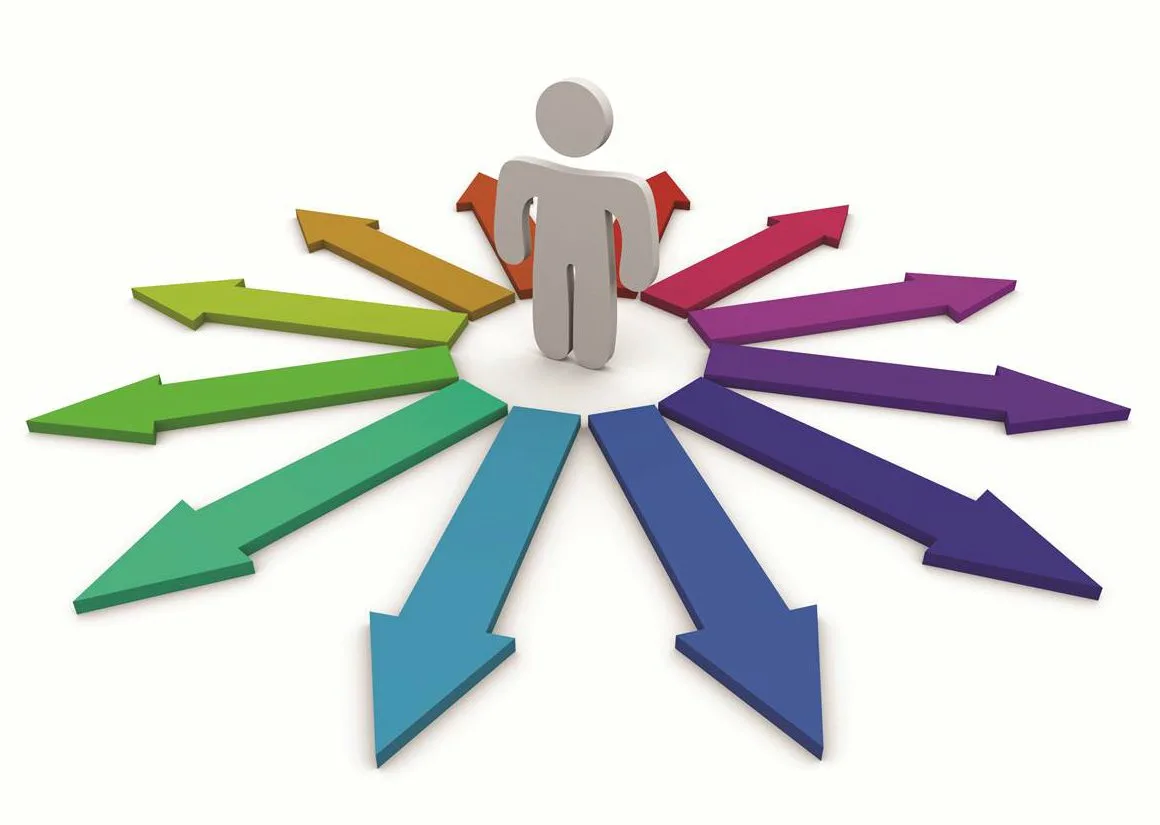 Да какая же она….
Мои представления о новой школе…
Хмурая? Серая? Скучная?
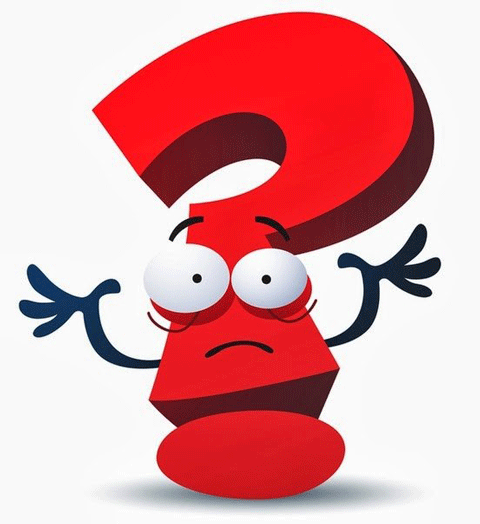 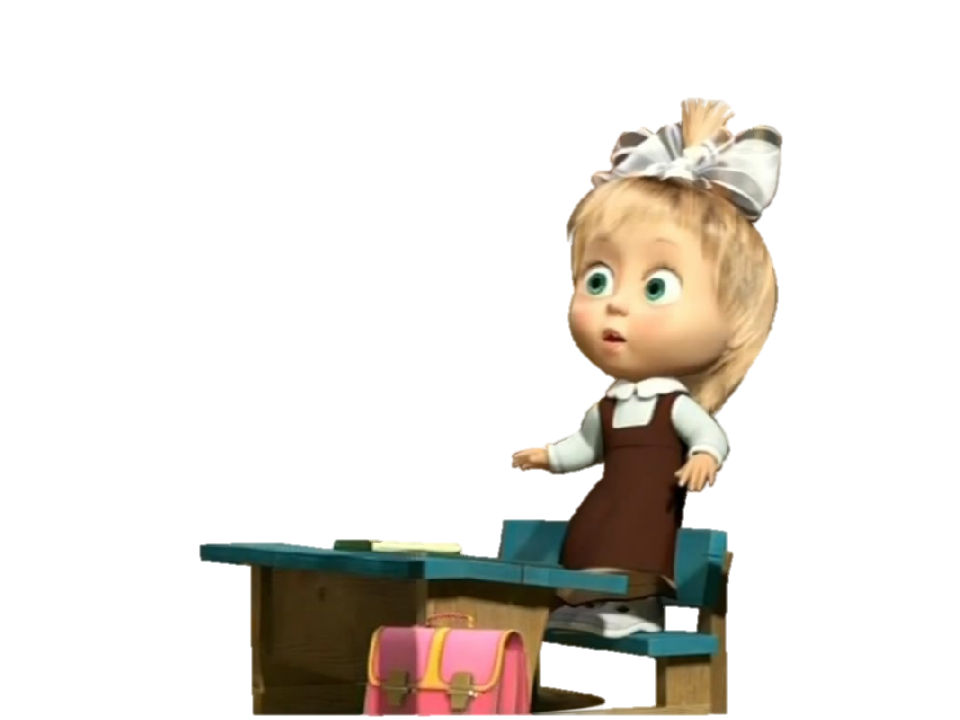 Яркая! Модная! Умнейшая!
Какая она, ШКОЛА?
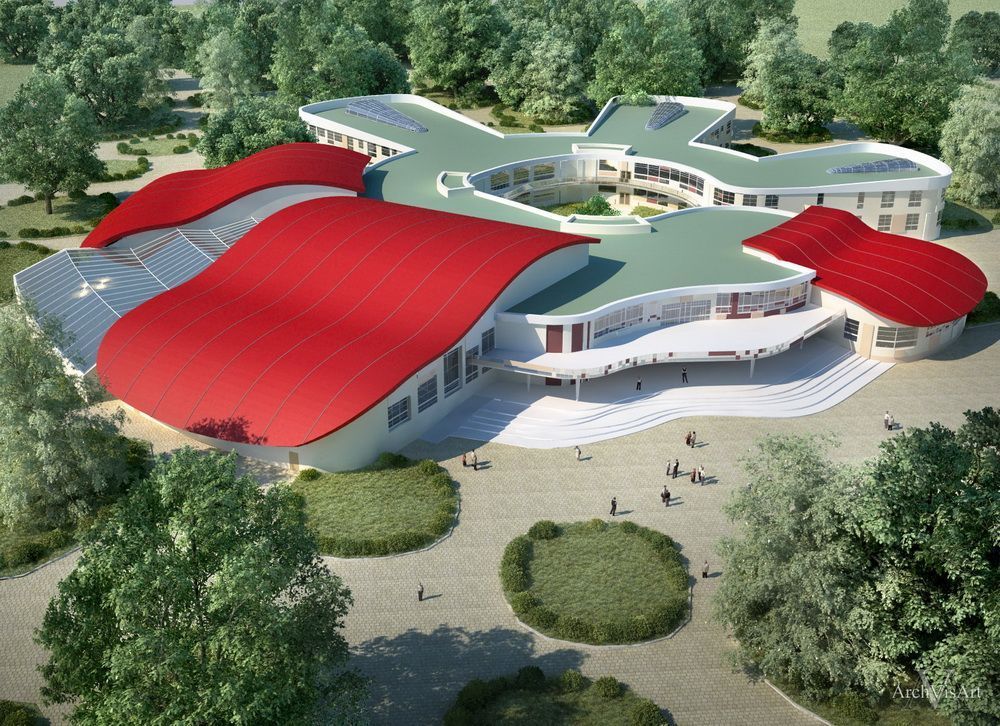 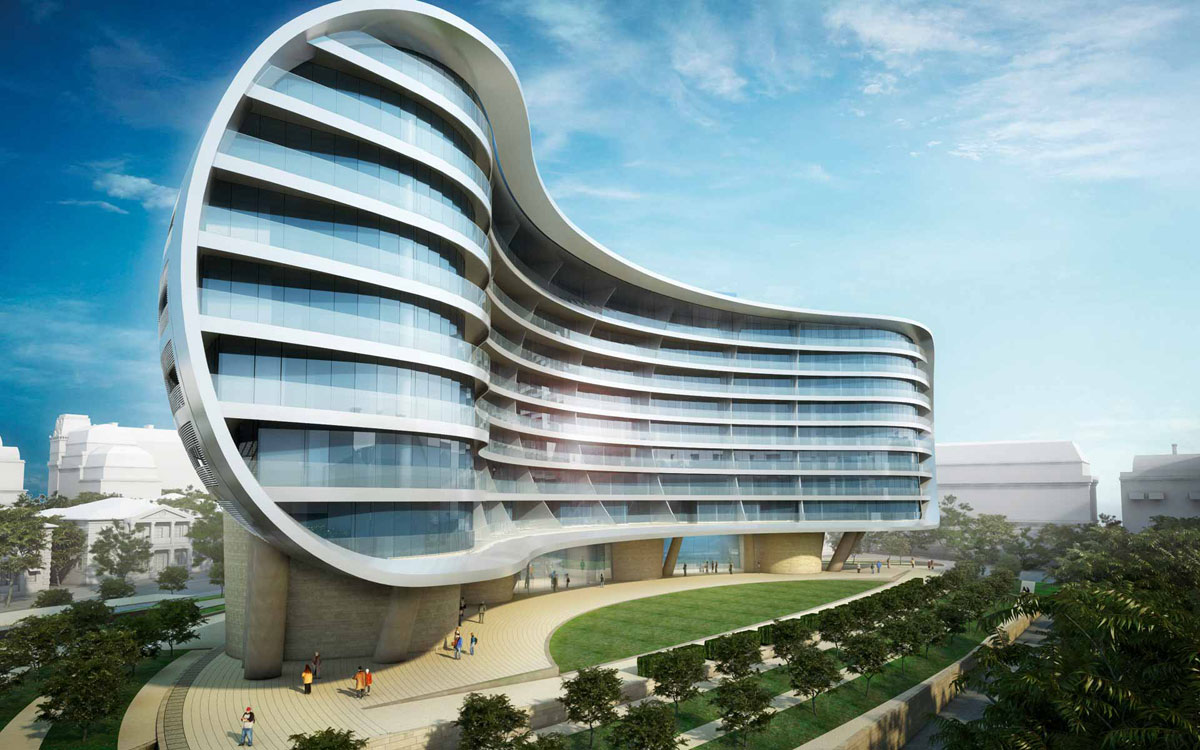 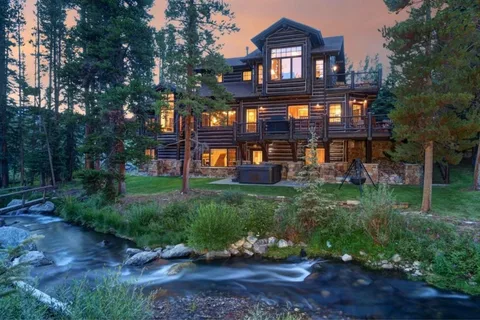 Какая она, ШКОЛА?
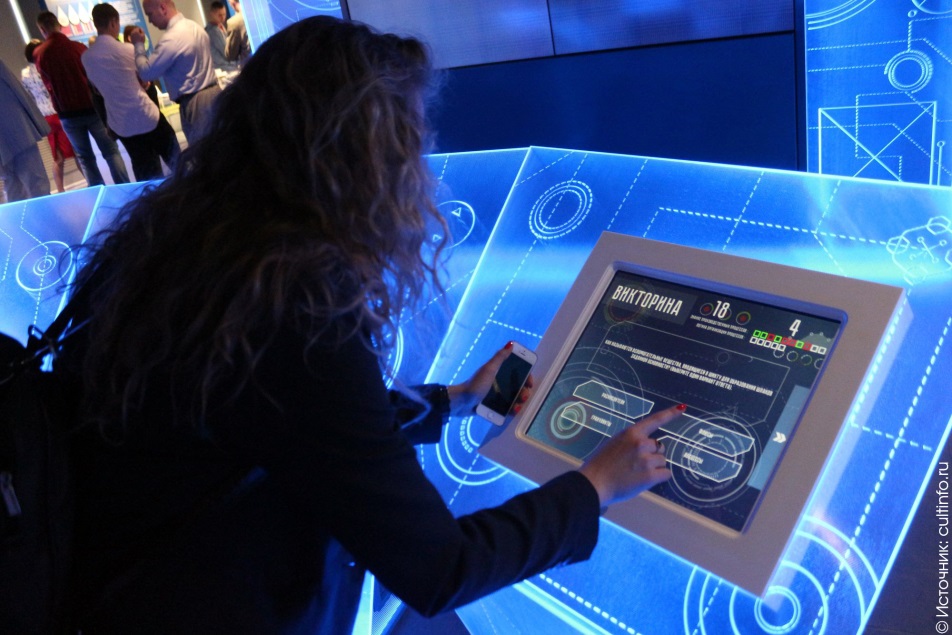 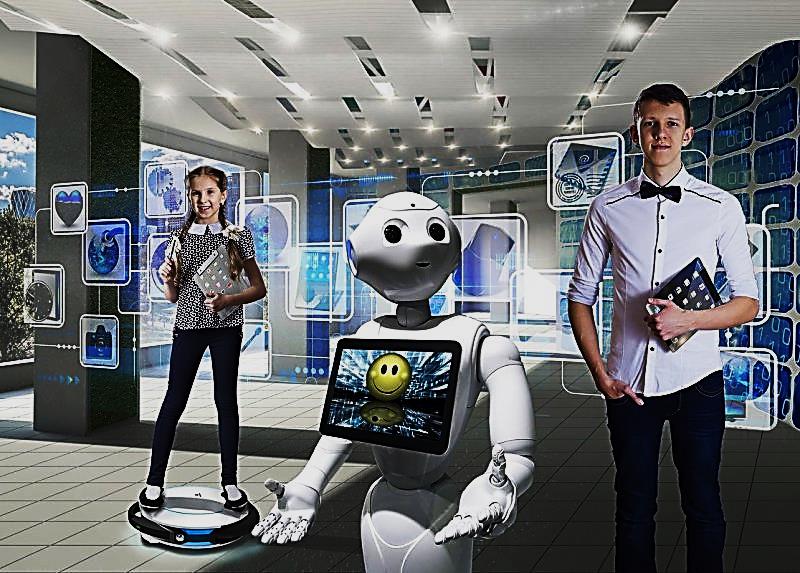 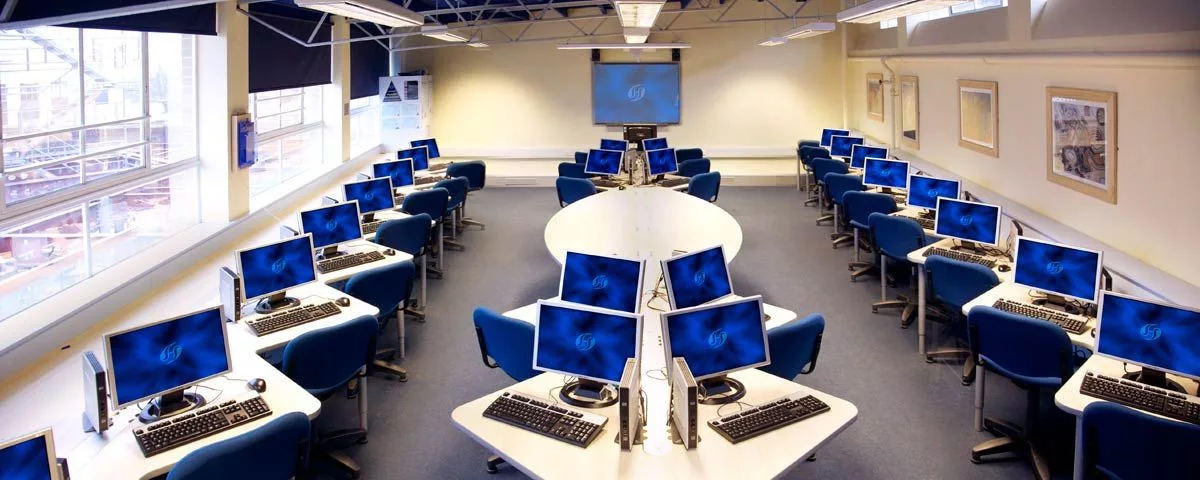 Какая она, ШКОЛА?
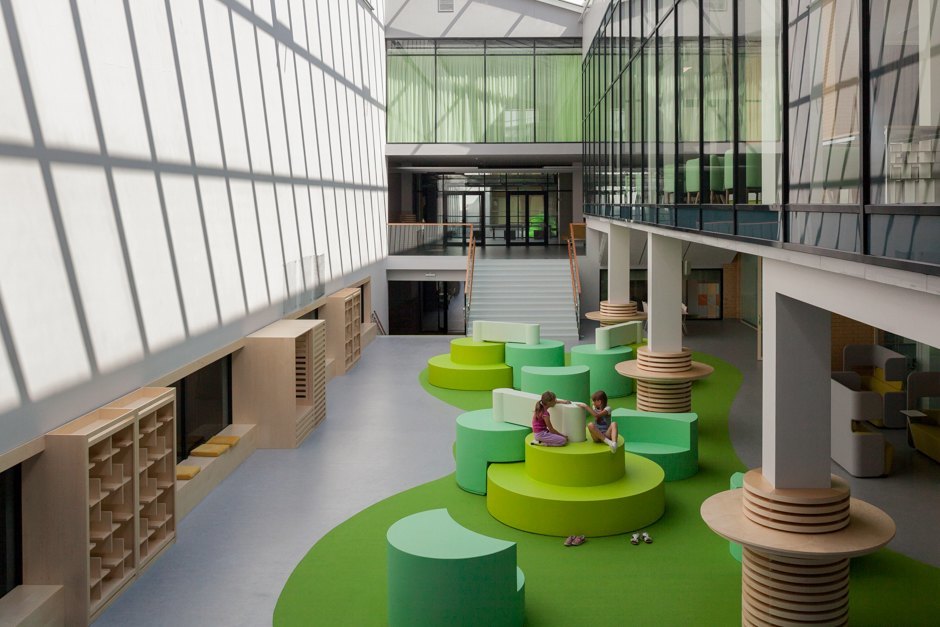 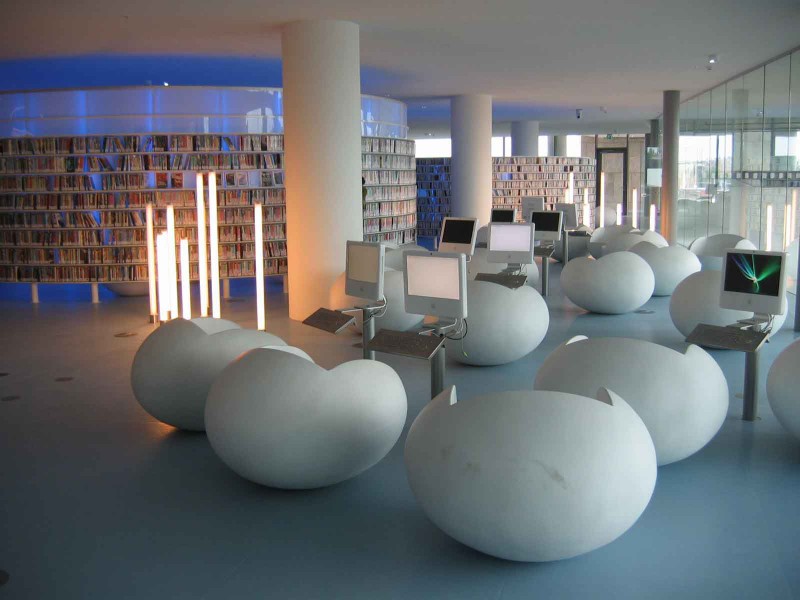 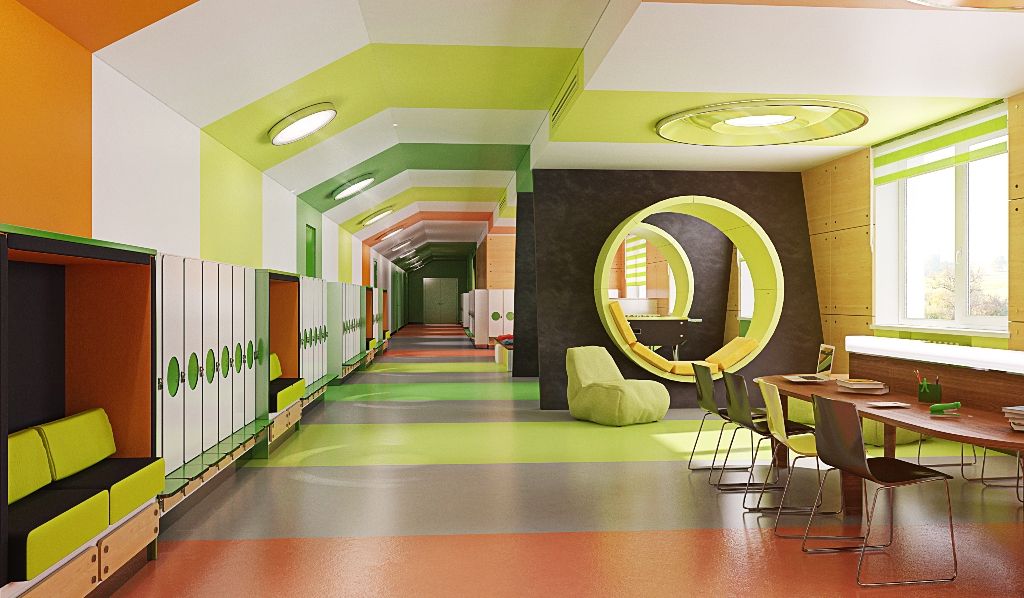 Какая она, ШКОЛА?
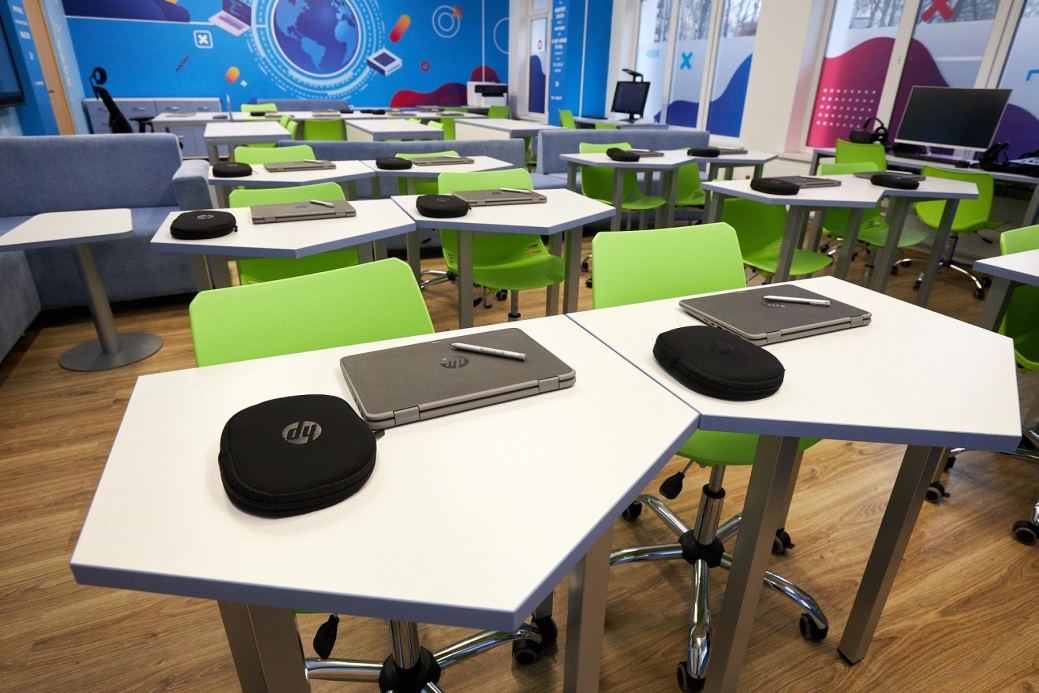 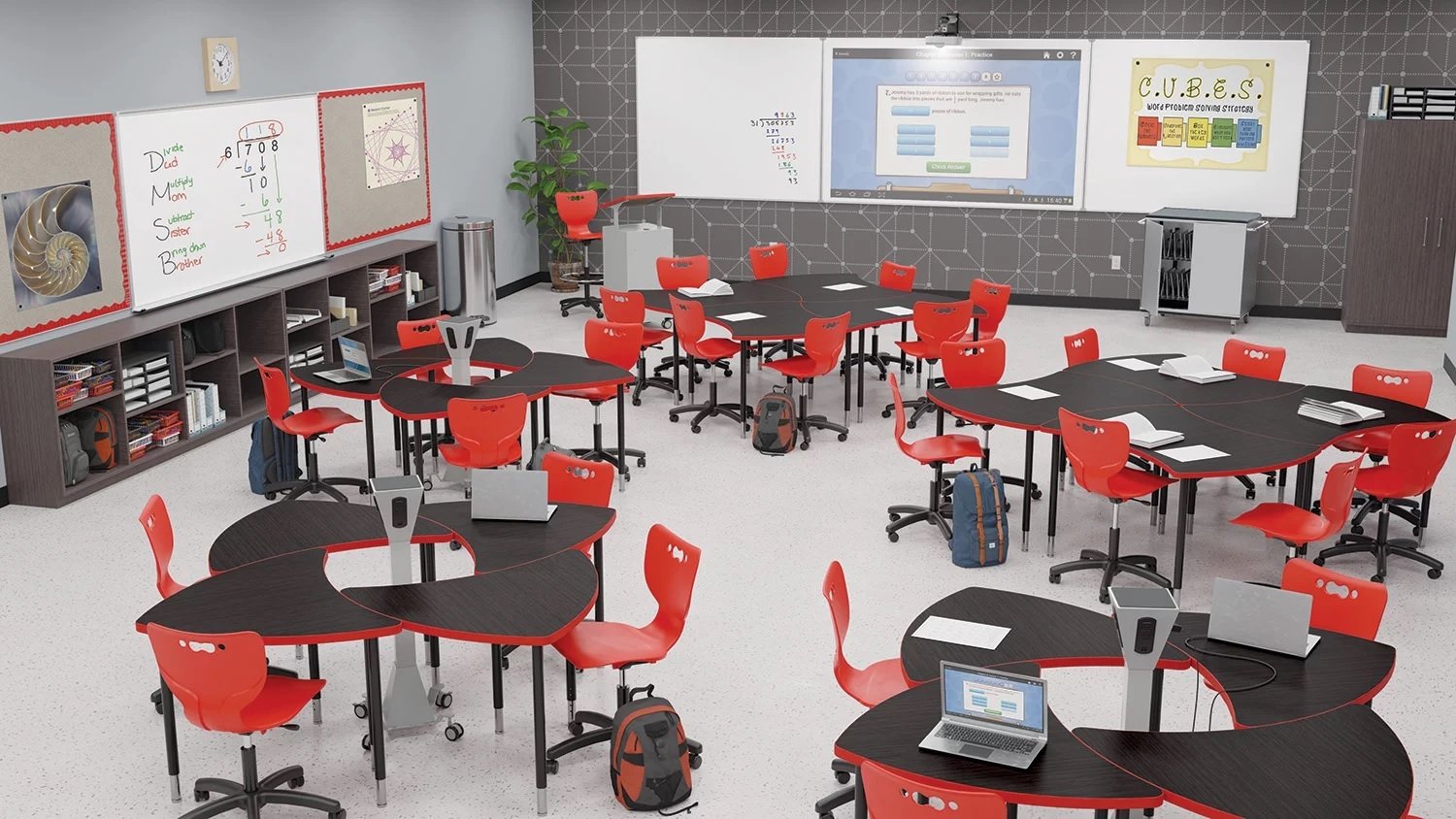 Какая она, ШКОЛА?
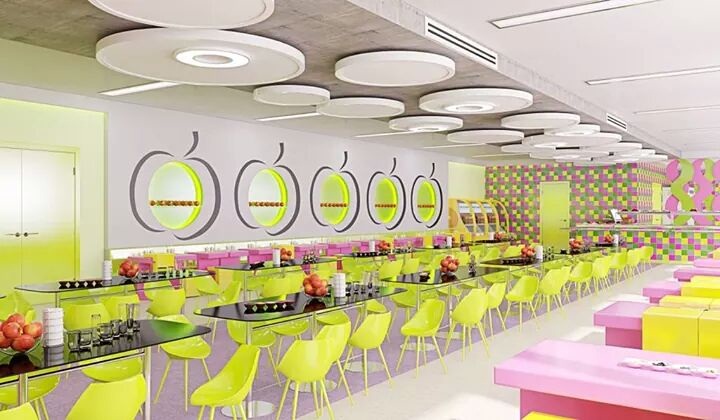 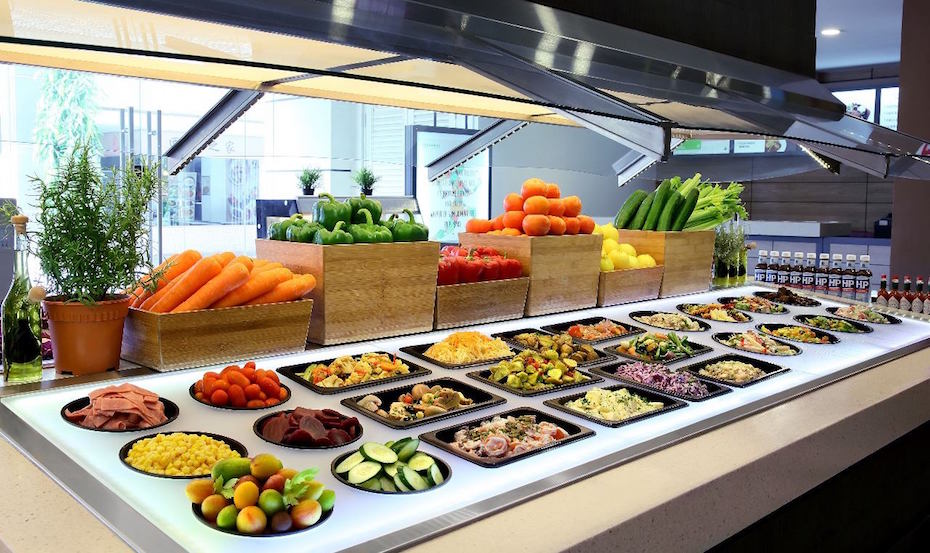 Какая она, ШКОЛА?
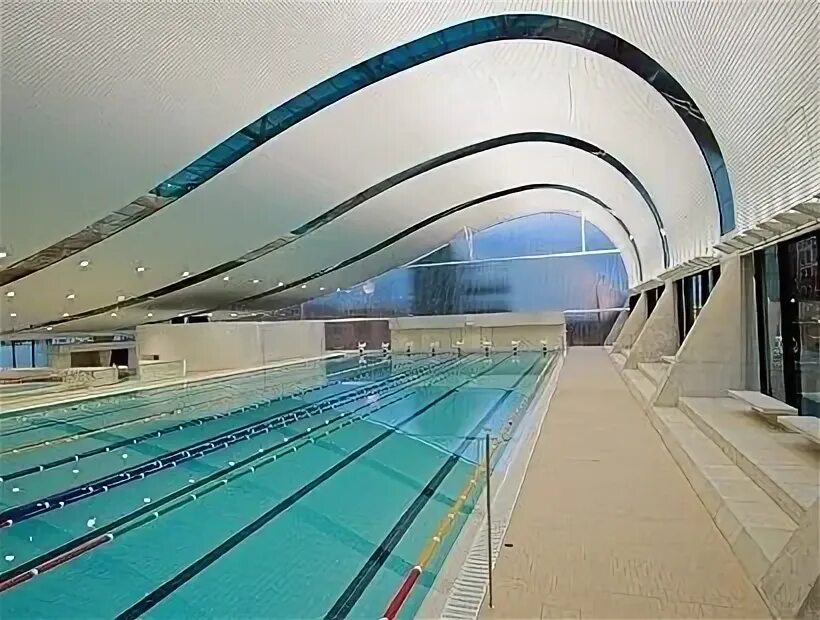 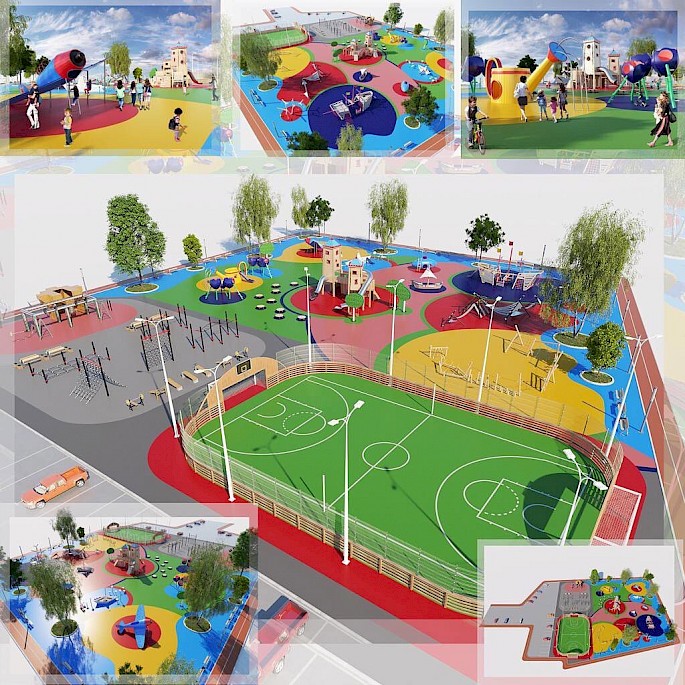 Какая она, ШКОЛА?
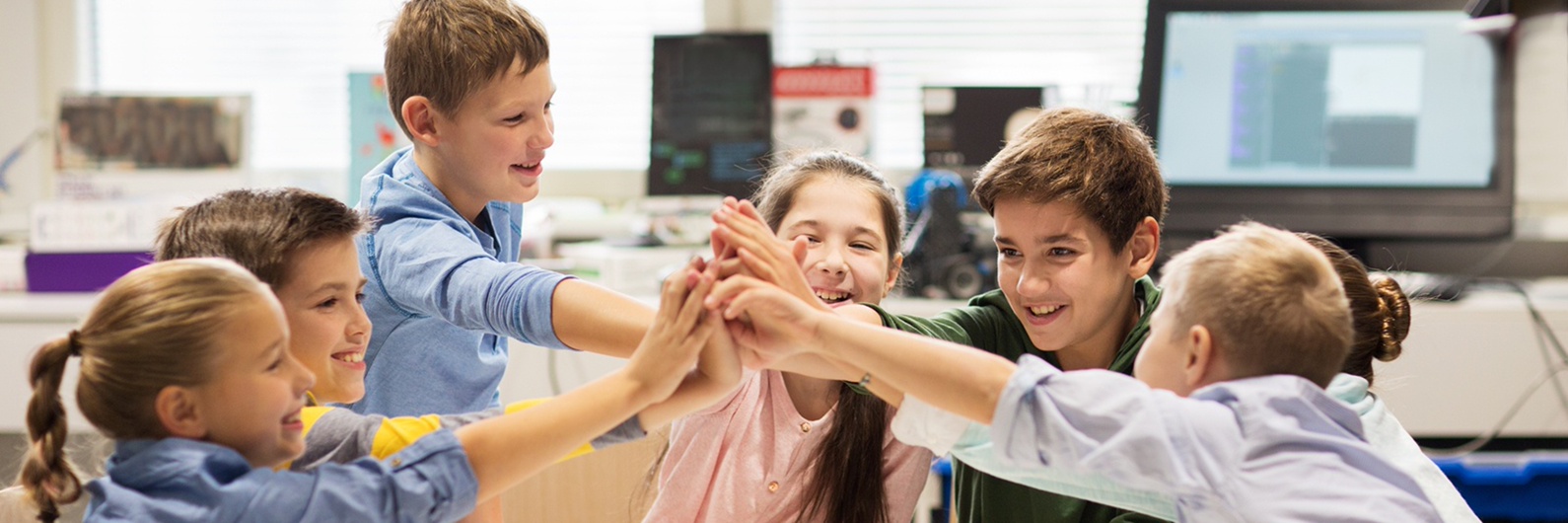 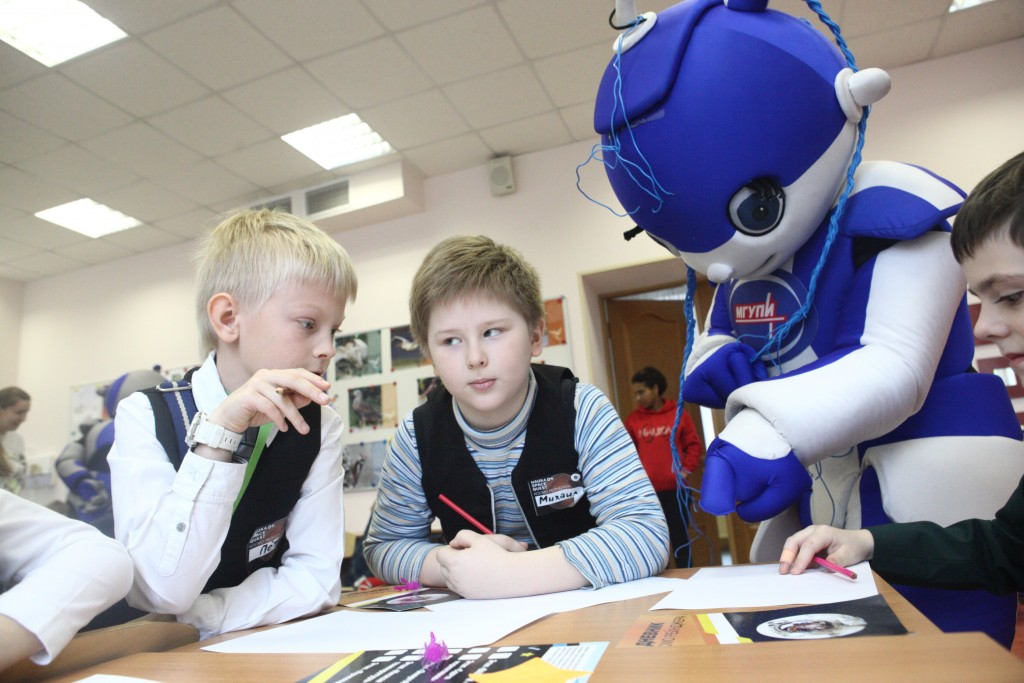 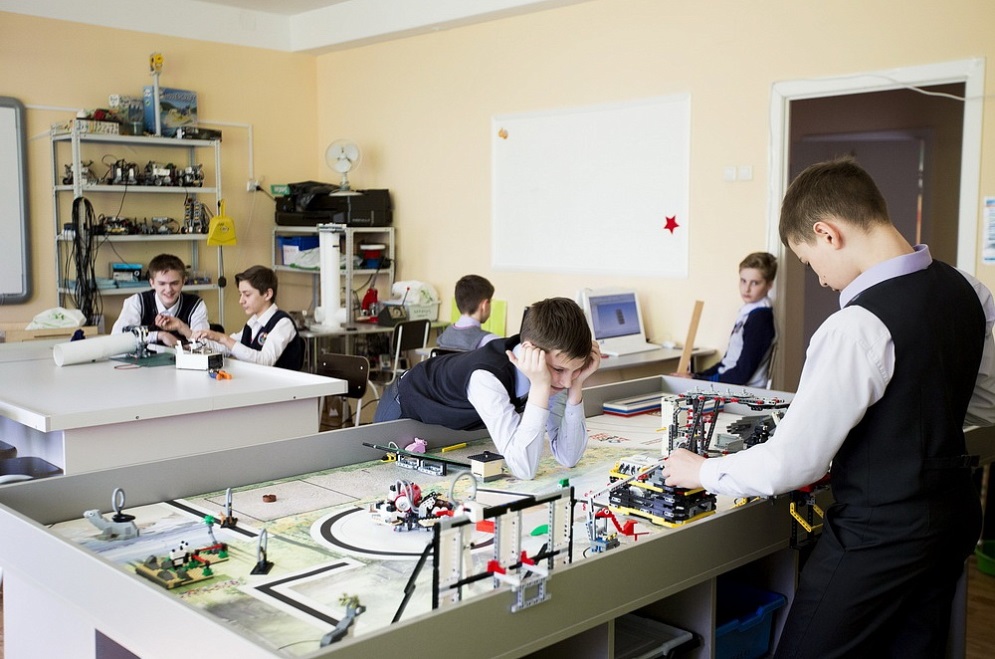 Какая она, ШКОЛА?
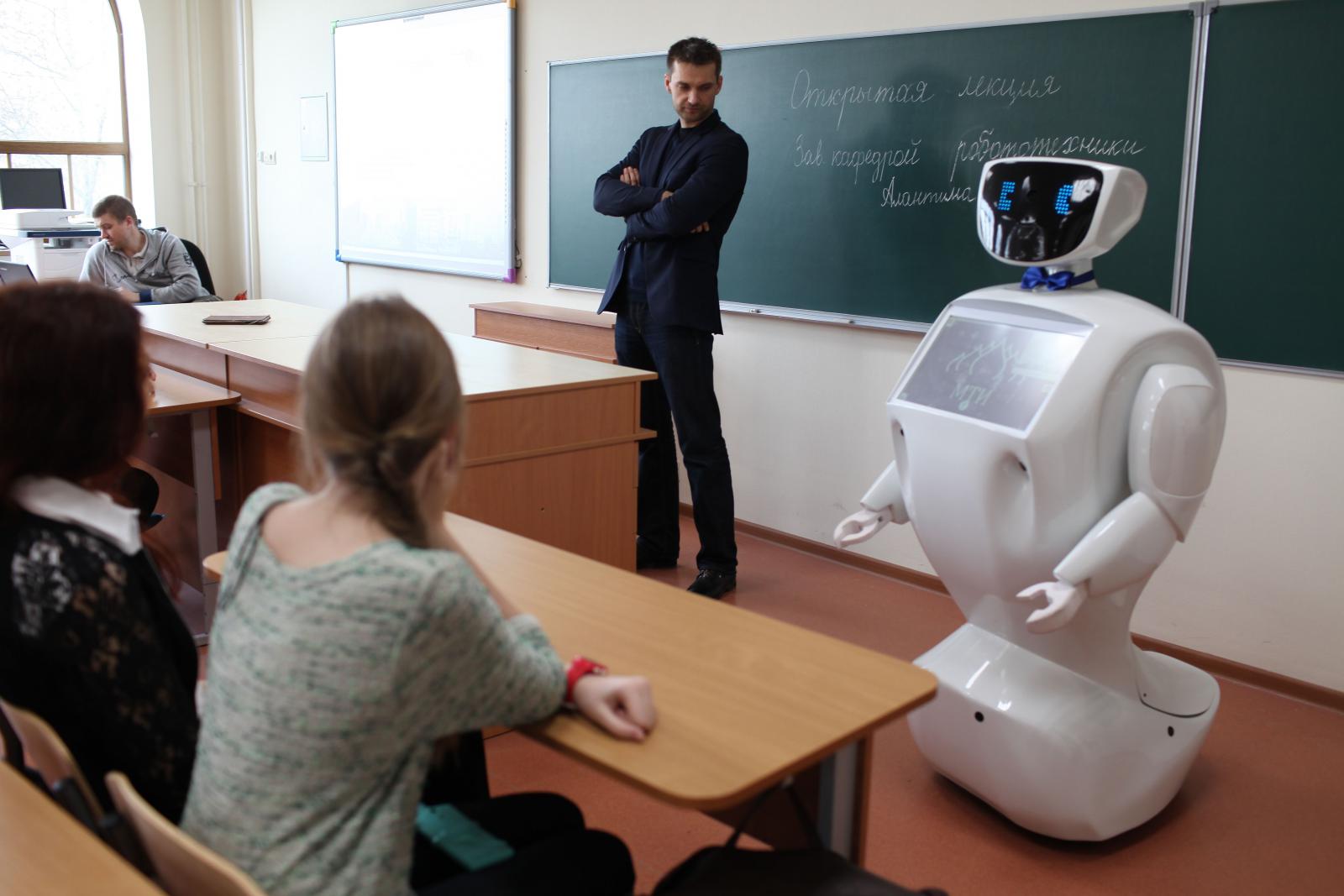 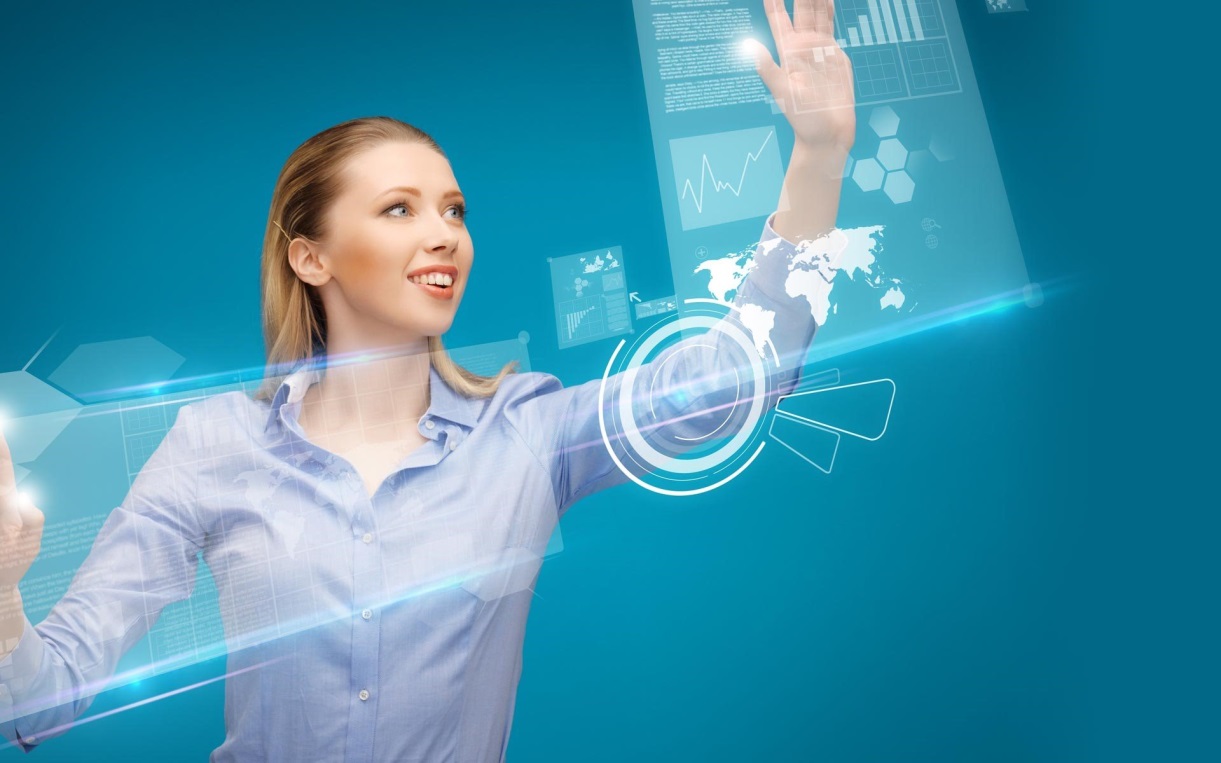 Какая она, ШКОЛА?
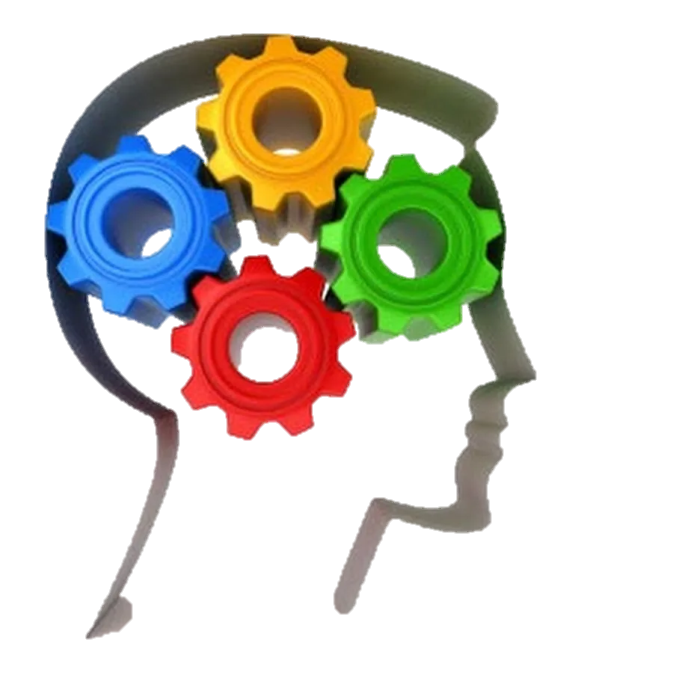 ЗНАНИЯ! 
ОПЫТ!
ПРАКТИКА!
ФУНКЦИОНАЛЬНОСТЬ!
ИНДИВИДУАЛЬНОСТЬ!
ТВОРЧЕСТВО!
ЛИЧНОСТЬ!!!